Prof. Mirosław GREWIŃSKI„Wyzwania społeczne w kontekście realizacji samorządowej PS"
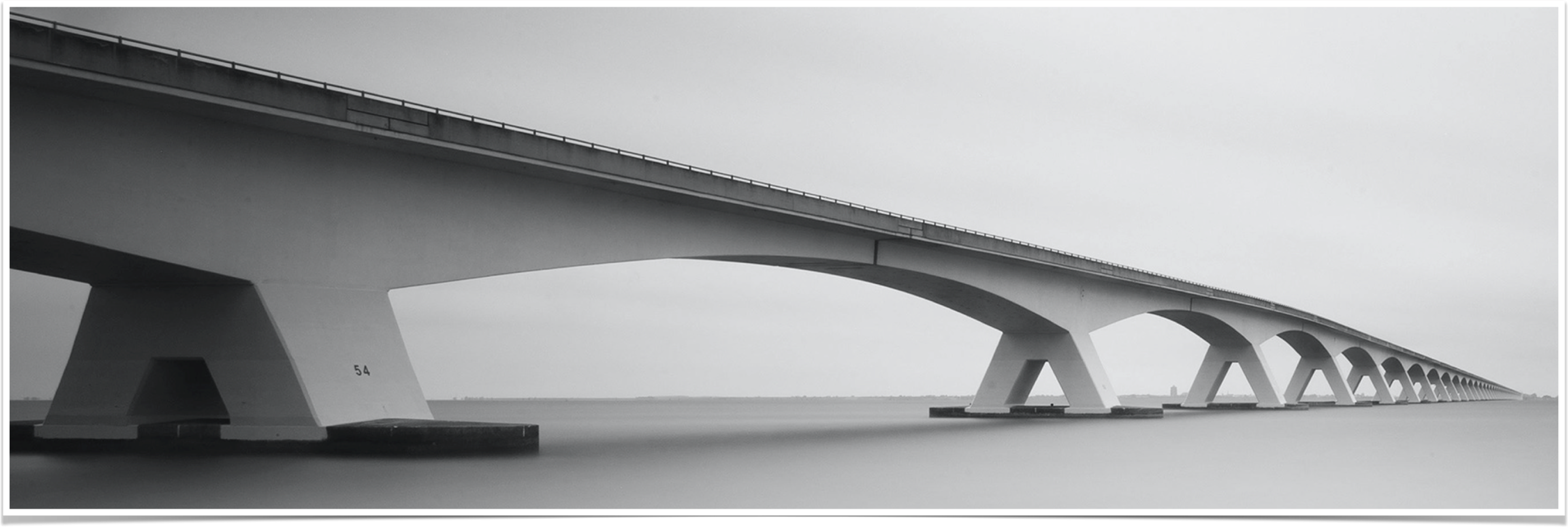 O mnie ..
Uczelnia Korczaka

Polskie Towarzystwo Polityki Społecznej 

Komitet Nauk o Pracy i Polityki Społecznej PAN

Instytut Rozwoju Usług i Profesji Społecznych 

Rada Pomocy Społecznej przy MRiPS

European Social Network
Agenda wystąpienia
Przemiany welfare state              i polityki społecznej

Paradygmat inwestycyjnej PS

Wyzwania samorządowej i obywatelskiej PS

Usługi społeczne i deinstytucjonalizacja

Potrzeba nowych profesji i kompetencji społecznych
Zawiłości terminologiczne
Polityka społeczna – najczęściej rozwojowe działania na rzecz ogółu społeczeństwa, w tym także klasy średniej a nawet wyższej (strategie i programy rozwojowe) 

Polityka socjalna – najczęściej dedykowana osobom ubogim, defaworyzowanym, wykluczonym społecznie (redystrybucja świadczeń finansowych, asekuracja materialna)

Polityka publiczna – najbardziej ogólna, szeroka; powiązana z sektorem publicznym, ale i ekonomią oraz polityką gospodarczą (polityki szczegółowe)

Samorządowa PS – działania na rzecz ogółu społeczności lub wybranych grup społecznych organizowane przez samorząd terytorialny i jego jednostki organizacyjne a wykonywane przez różnorodne podmioty w ramach welfare mix
Cztery dominujące paradygmaty PS (welfare state)
Lata 40-70 XX wieku – klasyczne państwo opiekuńcze z rozbudowanymi pasywnymi świadczeniami pieniężnymi i męskim żywicielem rodziny. Wysoka redystrybucja środków przez państwo

Lata 70-90 XX wieku – neoliberalizm – rygor budżetowy, cięcia socjalne, PS jako koszt, ograniczanie roli państwa na rzecz rynku, każda praca przed zasiłkiem

Lata 90 i początek millennium – aktywna PS, rozwijanie usług prozatrudnieniowych i reintegracji społecznej, ekonomia społeczna, PS podporządkowana celom rynku pracy

XXI wiek – początek inwestycyjnej PS – inkluzyjna i aktywna PS, wysokie jakościowo miejsca pracy, dwoje żywicieli rodziny, pozytywna rola państwa, rozwój usług społecznych, inwestycje w edukację dzieci i rodzinę, w seniorów, deinstytucjonalizacja
Tradycyjny, klasyczny model państwa opiekuńczego
Przyszłość inwestycyjnego modelu welfare state (Grewiński 2021)
Kontekst polskiej PS
Przez ostatnie 30 lat dominowały inwestycje w twarde elementy modernizacji 
Deficyt inwestycji w miękkie, społeczne komponenty 
Duży nacisk na social politics ani social policy (silne upolitycznienie polityki społecznej)
Inwestowanie w instytucje i infrastrukturę społeczną a teraz deinstytucjonalizacja 
Brak prewencyjnej PS na rzecz modelu interwencji społecznych
Liczne grzechy zaniechania i redukcji dobrych rozwiązań z przeszłości 
Redystrybucyjny a nie inwestycyjny model PS
Kontekst polskiej samorządowej PS
Rola JST w realizacji nowej PS kluczowa 
Konstytucyjne zasady subsydiarności i społecznej gospodarki rynkowej
Decentralizacja pozytywnie oceniana, ale teraz konieczność dzielenia się zadaniami z innymi
 Wielość zadań przy ograniczanych środkach 
Governance i welfare mix jako przyszłość 
Zróżnicowana świadomość wyzwań społecznych 
Niewystarczające stosowanie prawa miejscowego i klauzul społecznych w PZP
Nowa Inwestycyjna polityka społeczna
Polityka społeczna jako dobro publiczne 

Bazuje na rozwiniętych usługach społecznych w modelu welfare mix

Inwestycje w profesje - zawody społeczne 

Samorządowa, obywatelska PS jako klucz + deinstytucjonalizacja

Inwestycyjna PS włącza politykę aktywizacji, ES, wielosektorowość oraz innowacje społeczne
Usługi jako przyszłość polityki społecznej*?
J. Alber, […] polityka społeczna zmierza w kierunku świadczenia usług ; usługi społeczne nieuchronnie muszą przejąć wiodącą rolę w polityce społecznej. Usługi społeczne stają się coraz ważniejszym składnikiem struktury państwa opiekuńczego i istnieje pilna konieczność przeorientowania badań w tym kierunku. 

* J. Alber, A Framework for the Comparative Study of Social Service, “Journal of European Social Policy” 5/2, s. 132.
Usługi społeczne jako nowy paradygmat inwestycyjnej PS
Usługi mogą istotnie zmienić strukturę welfare state

Istotnie wpłyną na profesje społeczne i rynek pracy oraz jakość życia

System zabezpieczenia społecznego to rola państwa – rozwój usług to rola samorządów
Dlaczego potrzeba jest nam nowa PS bazująca na usługach społecznych?
Nowe wyzwania i problemy społeczne
Rosnące aspiracje Polaków 
Generacje dobrobytu – Z i SMART
Przemiany w obrębie rodziny 
Zanikające więzi społeczne
Nowe grupy dyskryminacji (LGBT, migranci, uchodźcy)
Emancypacja kobiet i ich role zawodowe
Emigracje z małych miejscowości 
Wyzwania klimatyczne i pandemiczne 
Niewydolność systemów i rosnące koszty
Decentralizacja i wzrost znaczenia regionalnych i lokalnych instytucji PSUsługi społeczne mają charakter lokalny !
Procesy z DE w polityce społecznej
Decentralizacja PS
Demonopolizacja  PS – w kierunku rynku
Delegowanie zadań i usług lokalnych – do NGO’s
Deinstytucjonalizacja – jako wyzwanie przyszłości
Demontaż systemów jako ryzyko 
Delegitymizacja funkcji społecznych państwa i samorządu jako ryzyko
UE
przekazanie części 
kompetencji państwa
instytucjom ponadnarodowym
(głównie) Unii Europejskiej
PAŃSTWO
SAMORZĄD TERYTORIALNY
ORGANIZACJE POZARZĄDOWE
SEKTOR PRYWATNY I GOSPODARKA SPOŁECZNA
RODZINA I GRUPY NIEFORMALNE
Procesowanie z DE w polskiej PS
Geneza deinstytucjonalizacji
Termin DI wprowadzony został w latach 70 XX wieku w USA. 
Odnosił się on wówczas do usług  opieki długoterminowej, terapii,  odosobnienia osób starszych, niepełnosprawnych,  chorych psychicznie, a także kryminalistów. 
DI w USA  określa się jako proces  zapobiegania niepotrzebnemu, czy nadmiernemu umieszczaniu i przetrzymywaniu ludzi w placówkach opieki lub separacji długoterminowej 
Jest to także proces tworzenia stosownych alternatyw w społecznościach lokalnych dla kwaterowania, terapii, szkolenia, edukacji i rehabilitacji odbiorców wsparcia
Tło teorii socjologicznych
Erving Goffman  i jego koncepcja instytucji totalnych
 
Instytucje totalne to te, w których ze względu na ich specyfikę nadmiernego instytucjonalizmu i hierarchii wertykalnej, dochodzi do degradacji osobowości człowieka, desegregacji różnych sfer życia, a także do wytworzenia poczucia strachu i opresji

Goffman wskazywał, że  niektóre podmioty pomocy społecznej oferujące usługi całodobowej opieki długoterminowej mogę mieć charakter opresyjnych
Definicje deinstytucjonalizacji - UNICEF
„… całość planowania transformacji i zmniejszania rozmiaru zakładów stacjonarnych lub ich likwidacji, przy jednoczesnym zapewnieniu innego rodzaju różnorodnych usług opieki, bazujących na standardach wynikających z praw człowieka i zorientowanych na rezultaty…”
The Optimal Mix of Social Services: WHO Pyramid Framework
Wyzwania związane z DI
Wzrost świadomości ogółu społeczeństwa nt. środowiskowych i domowych usług społecznych oraz decydentów 
Dialog z pracownikami dużych instytucji PS i ich stopniowe przekwalifikowanie w kierunku służb i profesji środowiskowych
Roztropna i ewolucyjna reorganizacja systemów w kierunku DI
Inwestycje w lokalną infrastrukturę społeczną
Warunki powodzenia DI(„Deinstitutionalisation of Europe’s Children”, Dec 2017)
1.	Niezbędne jest zaangażowanie polityczne na poziomie lokalnym i krajowym 
2.	Konieczne jest zapewnienie stabilnego finansowania nowych usług i profesji 
3.	Ważne jest finasowanie różnych rozwiązań i testowanie  innowacji 
4.	Konieczne jest zapewnienie dostępu do wiedzy i doświadczeń innych państw we wdrażaniu reform oraz odpowiedni system szkoleń i edukowania 
5.	Społeczeństwo obywatelskie i NGO’s / PES powinny odgrywać ważną rolę w planowaniu i realizacji reform i usług.
Obszary, w których zastosowano DI      w wybranych państwach UE
Usługi rodzinne i opieki długoterminowej dla dzieci  opieka zastępcza w Anglii 35 % dzieci w OZ prowadzonej przez NGO’s. 

Usługi opieki długoterminowej dla osób starszych – ponad 10% osób starszych w DPS/PCO  od końca lat 70 dyskusja o DI  Szwecja i jej usługi domowe.

Usługi dla osób z niepełnosprawnościami  W. Brytania - KeyRing stworzyła lokalne sieci wsparcia dla ON
 
Mieszkania socjalne/ chronione – doświadczenia Szwecji

Opieka psychiatryczna  - case Finlandii
Przypadek Danii(Chaczko 2021)
W Danii już od lat 70 XX wieku ograniczano rozwój dużych DPS
Po 1985 r. w ogóle zrezygnowano z nowych DPS –ów, ale  nadal funkcjonują te utworzone przed 1985 r. 
W większości Państw UE nadal jednak funkcjonują duże DPS i PCO 
Pełny proces DI zazwyczaj trwa od kilkunastu lat do dwóch, trzech dekad.
Deinstytucjonalizacja usług społecznych
Horyzontalny Priorytet w Nowej Agendzie UE
Środki EFS na to na lata 2021-2027
Trzeba bardzo ostrożnie i odpowiedzialnie do tego podchodzić 
Stopniowe odchodzenie od dużych placówek instytucjonalnych na rzecz mniejszych i usług w środowisku i miejscu zamieszkania 
Przygotowanie służb i instytucji do tego procesu….
Ryzyka jeśli DI przeprowadzi się źle lub za szybko…
Ryzyka związane z DI(G.C Shen, L. R Snowden, 2018)
Władze  publiczne  nie  będą wywiązywać  się z zaspokajania  potrzeb  osób  niesamodzielnych,  pozostawiając  takie  osoby  oraz  ich opiekunów bez wystarczającego wsparcia; 

Ograniczanie nakładów finansowych ze środków publicznych, skoro usługi mają być realizowane w środowisku zamieszkania; 

Nadawanie niskiego priorytetu przedsięwzięciom z zakresu pomocy i integracji  społecznej

Demontaż systemu bez wcześniejszego zbudowania usług i profesji środowiskowych / domowych

Delegitymizacja funkcji socjalnych Państwa i JST
Naturalne usługi do DI w Polsce
Usługi asystenckie świadczone przez asystentów na rzecz osób niesamodzielnych 
Usługi opiekuńcze, w tym  specjalistyczne usługi opiekuńcze 
Usługi pieczy zastępczej, w tym działania na rzecz usamodzielnienia osób opuszczających pieczę zastępczą. 
Rozwój usług mieszkań wspomaganych
Deficyty jakie mamy….
20% gmin - brak usług opiekuńczych 
80 % gmin – brak placówek wsparcia dziennego dla młodzieży (świetlic terapeutycznych itd.)
Brak Centrów Seniorów 
Brak kadr przygotowanych do realizacji usług środowiskowych 
Brak wykreowanych usług i nowych profesji 
Niskie powiązanie usług z technologiami
Separatystyczne systemy
Zarządzanie procesem deinstytucjonalizacji
Samorząd jako główny aktor odpowiedzialny za DI
Koordynacja na poziomie regionalnym (ROPS) i centralnym (MRiPS)
Włączenie w ten proces NGO’s, PES, podmiotów wyznaniowych i sieci nieformalnych 
Konsolidacja  rozproszonych usług i ich dostosowanie do potrzeb konkretnego usługobiorcy - personalizacja
Governance czy NPM, a może mix?
CUS jako lokalny koordynator usług?
Etapy działań na rzecz koordynacji i rozbudowy oferty usług społecznych na terenie gmin
Opracowanie spójnej koncepcji rozwoju usług społecznych 
Partycypacja mieszkańców i instytucji lokalnych  - sieci wsparcia 
Opracowanie sieci i pakietów usług oraz zdefiniowanie zasad realizacji 
Działalność CUS, koordynacja zadań publiczno-społecznych 
Przygotowanie programu rozwoju usług społecznych
Dylematy związane z deinstytucjonalizacją
Rewolucja czy ewolucja ?
Dopiero co wystandaryzowaliśmy niektóre instytucje a teraz ich demontaż? 
Krajowa Strategia Usług Społecznych do 2040 r.
Jak zbudować system profesjonalnych środowiskowych i domowych usług społecznych  
Jak przygotować do tego kompetencyjnie kadry?
Jak włączyć w ten proces NGO’s, podmioty ES i organizacje wyznaniowe?
Kluczowa będzie – EDUKACJA do tego procesu
Wyzwanie rozwoju usług społecznych w Polsce
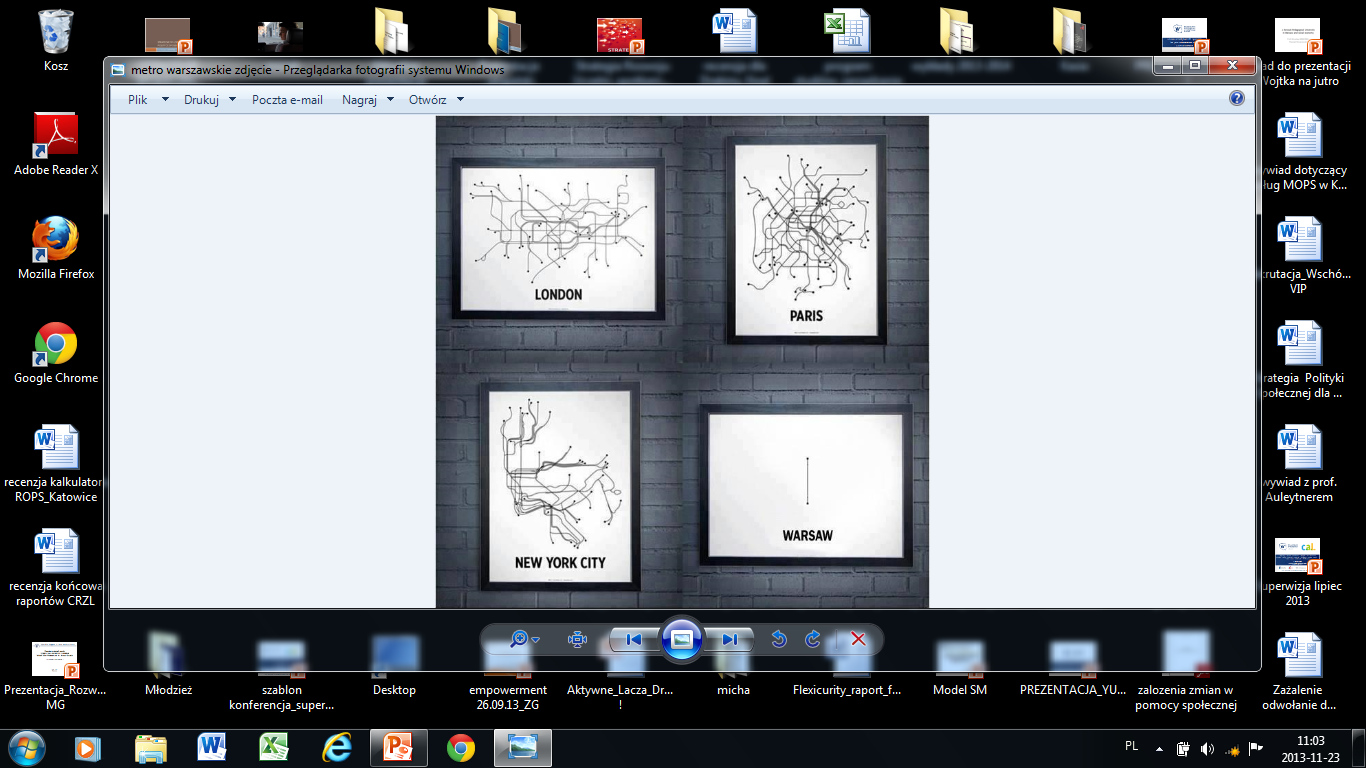 Pomoc społeczna przez 3 dekady jako system redystrybucji świadczeń pieniężnych

Deficyt wielu usług społecznych w Polsce (spersonalizowanych) 

Niewielki rozwój w porównaniu z innymi państwami

Rozwój Usług społecznych jako szansa i przestrzeń dla NGO’s  oraz  podmiotów ES i IS ?
Służby publiczne, społeczne i socjalne
Zatrudnienie                w sektorze ochrony zdrowia i pomocy społecznej ogółem
na 1 000 mieszkańców
Źródło: stats.oecd.org, 03.04.2017
Inwestycje w  sprawne instytucje i profesje społeczne
Profesjonalizm służb społecznych
Wykształceni, kompetentni, zmotywowani
Współpracujący, odpowiedzialni, samodzielni, 
Potrafiący diagnozować, przeciwdziałać i interweniować 
Skoncentrowani na podejściu opartym o rozwiązania 
Posiadający zdolności argumentowania i współpracy z mediami
Widzący się nawzajem i współpracujący
Deficyt chętnych do edukowania się w zakresie: usług opiekuńczych, asystenckich, sanitarnych, towarzyszenia…Deficyt nowych profesji społecznych
Wyzwanie związane z pracownikami z pokolenia Z  czy będą chcieli pracować z usługach społecznych?
Pokolenie wychowane od urodzenia z technologiami
Wiedzę czerpią z Internetu; komunikują się za pomocą Internetu
Są otwarci, bezpośredni i przedsiębiorczy, wyedukowani
Mają wysokie wymagania i niską lojalność do organizacji
Często zmieniają pracę 
Chętnie podróżują i się rozwijają

 Świat będzie urządzany inaczej przez to pokolenie i konieczna jest nowa forma pracy, edukacji i komunikacji
Istnieje konieczność redefinicji Strategii PS  w kierunku usług
Zmiany demograficzne i wzrost osób niesamodzielnych
Potrzeby w rodzinie 
Nowe potrzeby edukacyjne
Zmiany na rynkach pracy i migracje
Wyzwania zdrowotne i pandemiczne
Niewydolność tradycyjnej pomocy społecznej
Kryzys służb społecznych – niski prestiż zawodów
Program 500+ może pobudzać rynek komercyjnych usług społecznych
500+ to świadczenie pieniężne, ale które może poprzez decyzje rodziców pobudzić rynek usług społecznych

Program 500 + powinno się teraz obudować usługami społecznymi dla rodziny

Redukcja ubóstwa skrajnego i wzrost konsumpcji może również pobudzać rynek usług
Reforma pomocy społecznej wydaje się być konieczna w relacji z reorganizacją innych systemów
Potrzebna jest ustawa porządkująco – koordynacyjna o profesjach społecznych
Wzmocnienie kadrowe i finansowe służb społecznych i usług
Zamawiane studia i szkolenia do zawodów społecznych
Podniesienie świadomości decydentów
CUS zamiast OPS
Oddzielenie pracy socjalnej i usług społecznych od świadczeń pieniężnych i biurokracji
Integracja OPS, PCPR i PUP w jeden CUS
Polityka 1 transferu po PESEL
Program Usługa 500+ (budżet personalny)
Wyzwanie związane z inwestycją w profesje społeczne
Brak pomysłu na nowoczesne kształcenie służb – likwidacja kolegiów i IRSS

Deficyt współpracy służb i nadmierna biurokracja 

Dezintegracja służb i usług

Spóźniona superwizja i brak coachingu

Uczelnie mają kierunki polityka społeczna i praca socjalna  deficyt studentów
Organizacja służb społecznych nie  adekwatna do potrzeb i wyzwań  konieczność reformy służb społecznych

Deficyt chętnych do pracy w zawodach społecznych

Niski prestiż i słabe wynagrodzenia przy zwiększających się obowiązkach 

Pokusa emigracji lub rezygnacji z zawodu
Praktyka samorządowej PS w Polsce
Samorządy 3 prędkości jeśli chodzi o świadomość wagi  i roli lokalnej PS oraz usług społecznych i ważności profesji społecznych 

Deficyt koordynacji, standardów usług i prawa miejscowego

Deficyt wielosektorowego widzenia zarządzania usługami społecznymi w duchu governance – Projekty „Kooperacja 3D”

Brak wystarczających kadr przygotowanych do kreowania nowych usług społecznych połączonych z technologiami – służby społeczne często działają osobno i raczej odtwórczo. 

Ujawniający się problem deficytów finansowania  lokalnej PS
Potrzebne jest wielosektorowe partnerstwo i Network Społeczny
Organizacja usług społecznych
W kierunki integracji usług?Typologia łączenia działań instytucjonalnych według Leutza
Ustawa o CUS jako początek zmiany?
Lipiec 2019 – nowa Ustawa o realizacji usług społecznych przez CUS
CUS jako nowa instytucja lokalna mająca na celu koordynować i organizować usługi w tzw. zintegrowanym modelu
Pilotażowe projekty CUS ze środków UE
Docelowo przekształcenie OPS  CUS?
Nowe zawody w kontekście CUS – organizator społeczności lokalnej, organizator usług społecznych, koordynator usług. Szansa dla pracowników socjalnych?
CUS jako szansa?
Istnieje konieczność koordynacji usług społecznych i ich planowania, kreacji i integracji
Przekształcenie OPS  CUS moim zdaniem będzie konieczne ASAP 
Fakultatywność ma dobre i złe strony 
Ryzyko 2 prędkości w JST
Usługi i CUS będą kosztować – pytanie o środki finansowe – nowa perspektywa UE
Zarządzanie i organizacja usługami społecznymi
Bardzo ważna funkcja ROPS-ów
Realizacja projektu koordynacyjnego i projektu własnego w ramach RPO
Diagnoza potrzeb i badania w zakresie usług społecznych
Kreacja, koordynacja i planowanie usług na poziomie regionalnym 
Szkolenia i doradztwo do starych i nowych profesji i usług
Wprowadzenie ram standardów i modelowanie i personalizowanie usług
Współpraca z uczelniami i IRPUS
Idea IRPUS
Stworzenie Networku polskich sieci usług społecznych 
Ciągłość i zmiana  - ISS, IRSS
Ścisła współpraca i integracja z European Social Network 
Platforma wymiany poglądów i kreowania rozwiązań 
Wsparcie JST oraz CUS-ów i OPS-ów w realizacji lokalnej PS
Idea IRPUS
Kreowanie nowych usług społecznych i profesji społecznych 
Wsparcie w planowaniu, koordynacji i zarządzaniu usługami społecznymi 
Akredytowanie i certyfikowanie jakości usług
Doradztwo, szkolenia, konferencje, seminaria
Badania naukowe i wdrożeniowe
Ewaluacje i audyty
Współpraca z ESN
ESN od 20 lat zajmuje się rozwojem usług społecznych 

Zrzesza kilkuset członków instytucjonalnych z 40 państw

Jako IPUS chcemy być połączeni z ESN
Wyzwania rozwoju usług społecznych
Przekonanie i  uświadamianie decydentów do kreacji lokalnych strategii usługowych  + realizacja projektów w tym zakresie
Znalezienie pieniędzy na finansowanie nowych usług
Zapewnienie różnorodności rozwiązań w zależności od wielkości gminy i potrzeb osób (service mix)
Kreacja usług personalnych (personal social service) i łączenie ich z technologiami
Zapewnienie wysokiej  jakości usług i prestiżu profesji społ.
Edukowanie do usług i nowych profesji społecznych
mgrewinski@gmail.com
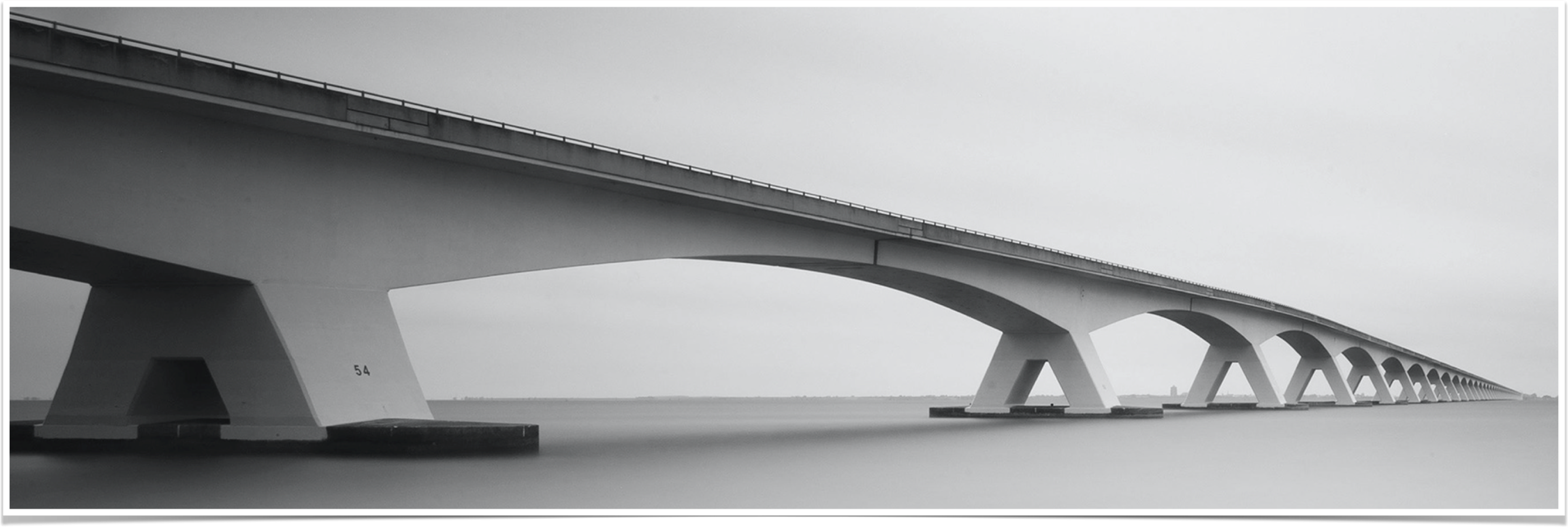 Wyzwanie demograficzne   Starzenie się społeczeństwa w PL i UE  (2018)
Usługi senioralne muszą realizować 3 różne Strategie
GO GO Senior – seniorzy w pełni korzystający z aktywności (np. uniwersytety III wieku itd..)

SLOW GO Senior – seniorzy z pewnymi dysfunkcjami korzystający  np. ze wsparcia środowiskowego 

NO GO Senior – seniorzy wymagający pełnej obsługi i wsparcia
Niesamodzielność i niepełnosprawność 2018
4,7 mln wszystkich ON
Wskaźnik zatrudnienia - 23,7 %  a stopa bezrobocia - 11,6 %
Deficyt indywidualnego podejścia i zintegrowanych usług
Deficyt asystentów i opiekunów osób zależnych
Nieskuteczny system wprowadzania ON na otwarty rynek pracy (PFRON, ES)
Coraz więcej dzieci ze specjalnymi potrzebami edukacyjnymi
Inwestycje w Rodzinę
Utrzymanie 500+, ale być może zintegrowanie tego z systemem świadczeń rodzinnych i z pomocy społecznej (i wliczanie do dochodu)- „1 transfer”
Wprowadzenie voachera inwestycji w rozwój dzieci
Rozwój darmowych usług opieki nad osobą zależną 
Objęcie wsparciem rodzin niepełnych i dysfunkcyjnych
Wsparcie edukacyjne i psychologiczne rodzin i małżeństw w funkcjach wychowawczych
Wsparcie rodzin z dzieckiem niepełnosprawnym (wczesna interwencja)
Rozwój rodzinnych form pieczy zastępczej
Rodziny wielodzietne jako zasób i wartość dla JST
Argumenty za rozwijaniem rodzinnej pieczy zastępczej
Raport NIK 2017 – niewydolność pieczy zastępczej 
2020 r.   14 osób w placówce i dzieci powyżej 10 roku życia 
Deficyt chętnych na rodziny zastępcze
Brak wsparcia rodzin biologicznych
Problemy współpracy służb (np. z sądami)
Nowe potrzeby edukacyjne - LLL
Edukacja wczesnego dzieciństwa najważniejsza !

Powrót do edukacji zawodowej

Edukacja ustawiczna i nieformalna jako przyszłość

Edukacja interaktywna z IT

Jaka edukacja wyższa?
Wyzwanie zapotrzebowania na nowe kompetencje – prof. Mario Raich
Kompetencje osobiste (JA)
Zdolności wrodzone i digitalne, werbalna i pisemna komunikacja, negocjacje, myślenie krytyczne, myślenie przyszłościowe, wyobraźnia, kreatywne rozwiązywanie problemów, wrodzona przedsiębiorczość; rozwój osobisty

Kompetencje społeczne (INNI)
Relacje, partnerstwo w życiu, rodzicielstwo, współpraca, zaufanie i szacunek, odpowiedzialność

Kompetencje zawodowe (PRACA)
Wydajność, tworzenie wartości, przystosowanie, współpraca współtworzenie, przedsiębiorczość, specyficzne kompetencje profesjonalne i kierownicze

BADANIA BKL PARP
Przemiany na rynkach pracy
Deficyt chętnych do pracy 

13,7 mln biernych zawodowo, w ty 5,9 mln w wieku produkcyjnym

Z 2,8 mln osób niepełnosprawnych 1,9 nie pracuje z powodu niepełnosprawności lub choroby

1,65 mln nie pracuje z powodu obowiązków rodzinnych a 2,6 mln – dalsza edukacja 

Około 600 tyś z powodu bezradności

Niezawiniony efekt 500+  50 tyś kobiet poza rynkiem pracy…
Wyzwanie migracyjne w Europie
Wyzwanie z uchodźcami 
Wielokulturowość
Różnorodność religijna
Inne traktowanie kobiet i dzieci
Zasoby pracy przy deficycie pracowników
Wyzwania zdrowotne
Wyzwanie dostępności do usług zdrowotnych 
Brak wielu specjalistów i personelu 
Trudności w  zarządzeniu służbą zdrowia 
Brak zintegrowanego systemu opieki długoterminowej 
Dwa systemy zdrowia równoległe – publiczny i prywatny
Finance mix
Wyzwania pandemiczne Pandemia przyszłości wg dr Brada Spellberga z USA (2018)
165 mln ludzi może zginąć w pandemii przyszłości – perspektywa 50 lat
Coraz większa odporność na antybiotyki
Nowe mutacje wirusów i bakterii 
Ograniczone zasoby czystej wody
Łagodne zimy i zmiany liczebności gatunków zwierząt 
Nieodpowiednie metody leczenia 
Jak temu przeciwdziałać?
DWIE DROGI WYJŚCIA Z UBÓSTWA I WYKLUCZENIA
Usługi społeczne w wybranych politykach…Deficyt w ich koordynacji i integracji
Wybrane systemy PS i problemy usług